Agnifili M, Brambilla N, Testa L, Bollati M, Bedogni F
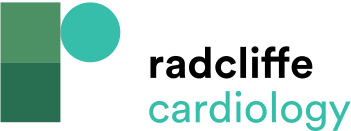 Figure 4: Final Fluoroscopy Image of Peripheral Vessels
Citation: RadcliffeCardiology.com,  June 2015
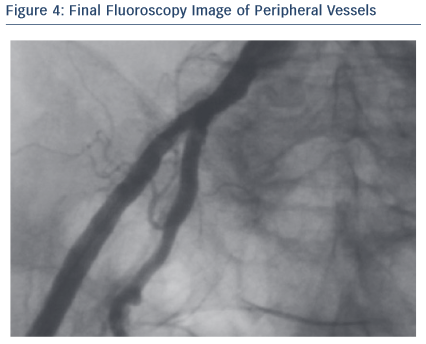